UPK Roundtable – January 2024
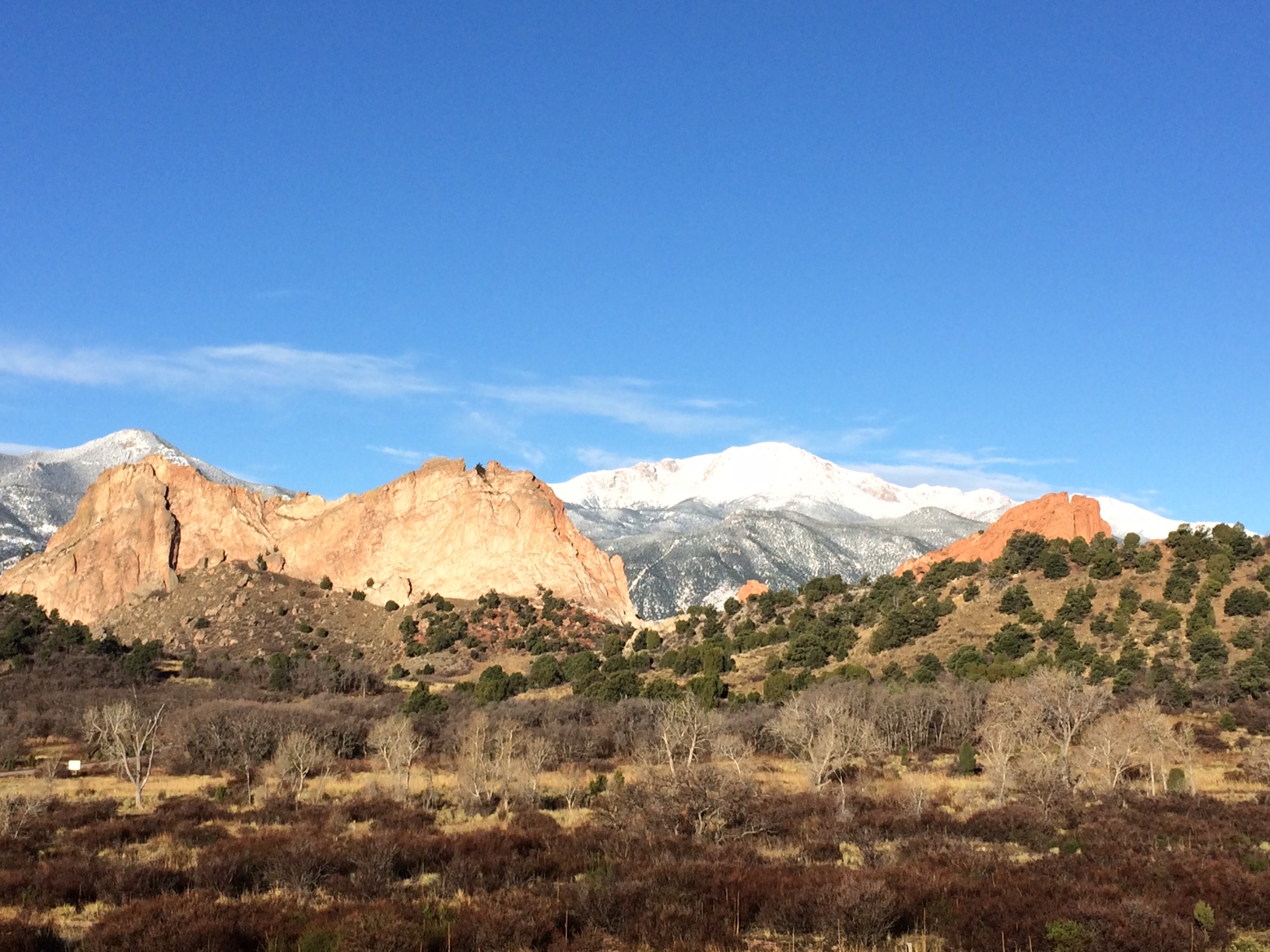 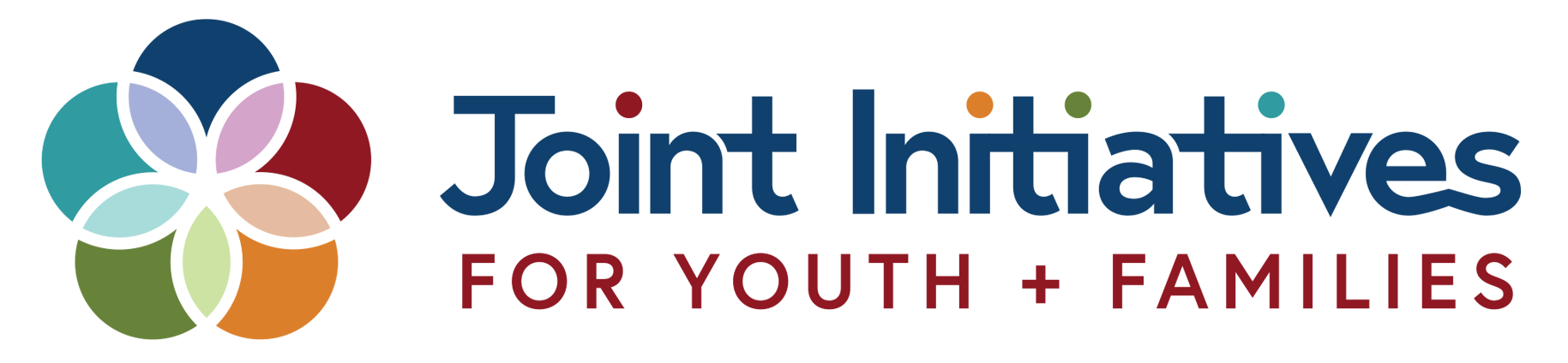 [Speaker Notes: Welcome – Nicole]
JI/UPK Team
Shay Almonte, Foundations Program Director 
salmonte@jointinitiatives.org, 719-377-8179

Noreen Landis-Tyson, Consultant
nglt@mac.com, 719-338-7223

Heather Mayheu, Family Resource Navigator
hmayheu@jointinitiatives.org, 719-684-4326

Karla Rivera Ramirez, Family Resource Navigator
kriveraramirez@jointinitiatives.org, 719-960-7336

Andrew Drescher, Foundations Universal Pre-K Assistant
adrescher@jointinitiatives.org, 719-828-1514

Ryan Barry, UPK Data Specialist
rbarry@jointinitiatives.org, 719-684-4018
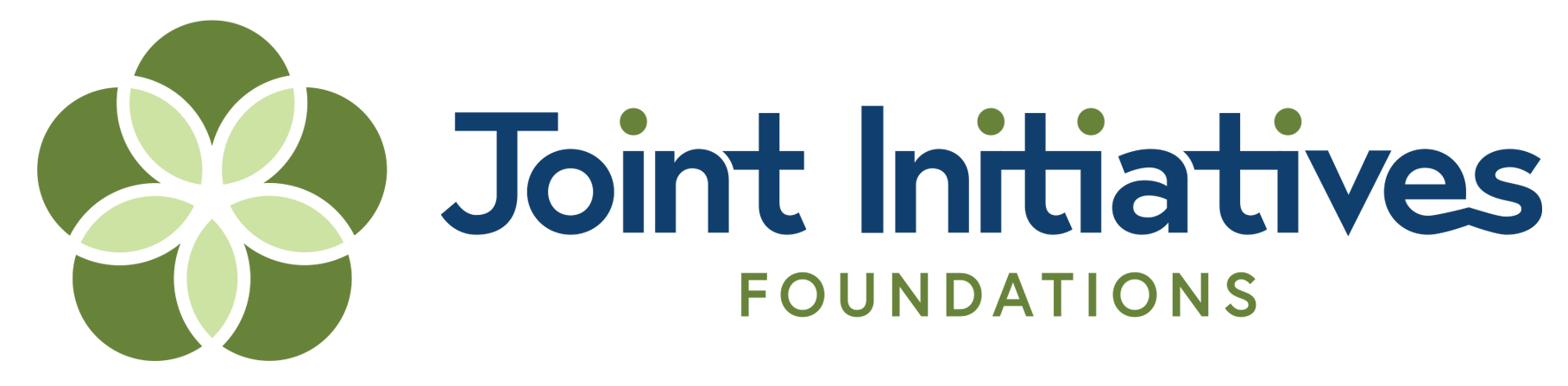 [Speaker Notes: Panel Introductions – UPK Panel Members]
Today’s Agenda
Welcome + Introductions
UPK in El Paso County by the numbers
Year One Reminders and Clarification
Questions
Year Two:  What to Expect and Timelines
Frequently Asked Questions
Additional Questions
[Speaker Notes: Agenda Review – Nicole 

Our goal today is to provide you with updates regarding Universal PreK as we continue to learn with each other during this exciting time.
Go through each bullet point

Q + A Portion Logistics
Real time opportunity to answer your questions 
Type your questions in the chat box. We will dedicate a portion towards the end of these office hours to go through as many as we can.]
UPK by The Numbers in EPC
Total number of UPK providers in EPC: 179
79 childcare centers
68 school district-based programs, all public-school districts in El Paso County are participating
30 family childcare teachers
Total active applications: 9,787
Total Registered UPK Seats: 5,197
Total four-year-olds enrolled: 4,350
Total three-year-old enrolled: 1,046
Total four-year-olds unmatched: 840
[Speaker Notes: Agenda Review – Nicole 

Our goal today is to provide you with updates regarding Universal PreK as we continue to learn with each other during this exciting time.
Go through each bullet point

Q + A Portion Logistics
Real time opportunity to answer your questions 
Type your questions in the chat box. We will dedicate a portion towards the end of these office hours to go through as many as we can.]
Year 1 (2023-24) Reminders
UPK Eligibility
Only children who were 4 years old prior to October 1, 2023* (year before kindergarten) are eligible for UPK during the current year, regardless of whether they turn 4 after October 1.
Children who are in their two years before kindergarten during the current school year can only receive UPK support from their home school district.  Non-school district providers can still serve these children, but it is without UPK support.
New Applicants
Families can still apply for the 2023-24 school year.  JI is reviewing new applications weekly and sending them to the top two providers that the family chooses.
If there are many choices, a family resource navigator is reaching out to the family to help them find a placement.
[Speaker Notes: Agenda Review – Nicole 

Our goal today is to provide you with updates regarding Universal PreK as we continue to learn with each other during this exciting time.
Go through each bullet point

Q + A Portion Logistics
Real time opportunity to answer your questions 
Type your questions in the chat box. We will dedicate a portion towards the end of these office hours to go through as many as we can.]
Year 1 (2023-24) Reminders
Drops and Un-enrollments from your program
Providers must unenroll a child within one week if the child withdraws or stops attending.  Notify LCO by email of the reason for the unenrollment so we can make a note in the child’s application.
If the family stops communicating with the provider, the provider must document the attempts made to contact the family and then must unenroll within one week.
The provider may continue enrollment for a child as long as they attend sometime during the payment month.  If the family leaves for a month, the child must be unenrolled.  The provider can save the seat for the child by reducing their UPK number by one and then increasing again when the child returns.  To reduce or increase seats, contact JI.
Providers cannot backdate the unenrollment but can list a future unenrollment date so that they don’t forget to unenroll on the last day that the child is attending.
[Speaker Notes: Agenda Review – Nicole 

Our goal today is to provide you with updates regarding Universal PreK as we continue to learn with each other during this exciting time.
Go through each bullet point

Q + A Portion Logistics
Real time opportunity to answer your questions 
Type your questions in the chat box. We will dedicate a portion towards the end of these office hours to go through as many as we can.]
Year 1 (2023-24) Reminders
Payment Schedule and Issues
Payment issues should be handled by creating a ticket with MetrixIQ at coupkpayments@metrixiq.com
The payment report is pulled at the end of the day on the 15th of each month.  Students eligible for payment the following month must have a completed enrollment form with a start date that is by the 15th of the payment month. Example: If a student has an enrollment form completed on 1/15 and their start date is 2/14, the provider will receive the full month payment on February 8.
According to the payment schedule for the 2023-24 year, the last payment for Year 1 will be on May 9 for children enrolled as of April 15 and starting by May 14th.
Once a provider’s UPK calendar has ended (which should be made clear for families), enrollment over the summer months is at the complete discretion of the provider in accordance with their published rate schedule.  THERE IS NO UPK SUPPORT OVER THE SUMMER MONTHS.
[Speaker Notes: Agenda Review – Nicole 

Our goal today is to provide you with updates regarding Universal PreK as we continue to learn with each other during this exciting time.
Go through each bullet point

Q + A Portion Logistics
Real time opportunity to answer your questions 
Type your questions in the chat box. We will dedicate a portion towards the end of these office hours to go through as many as we can.]
Questions?
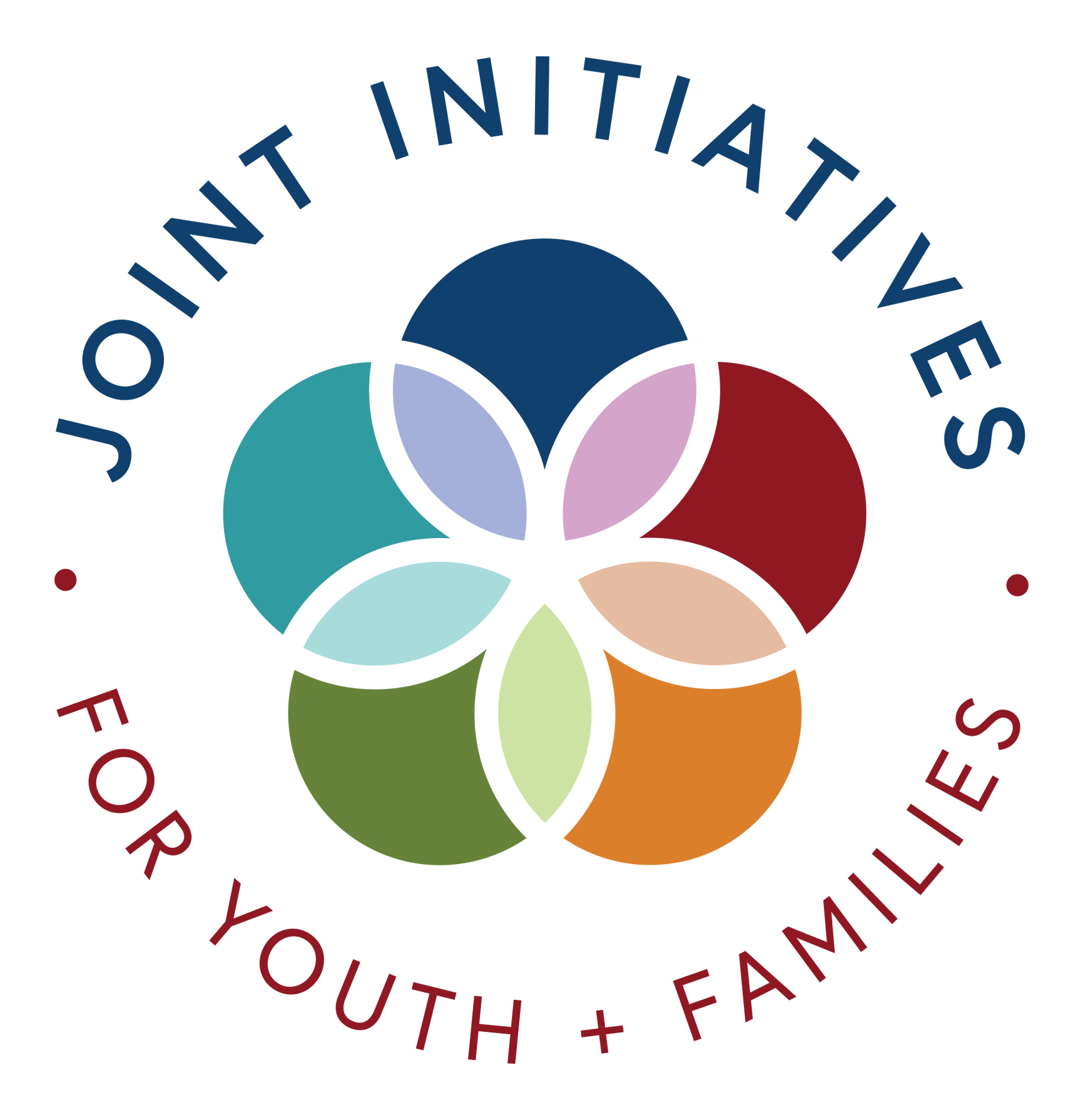 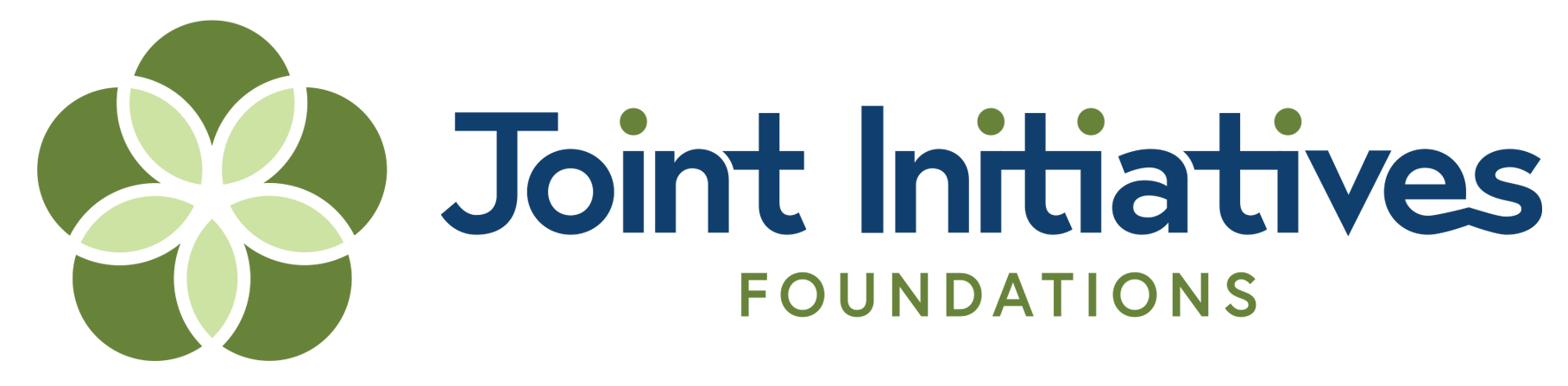 Foundations is the early childhood program of Joint Initiatives for Youth + Families.
Year 2 (2024-25)
Principles of UPK.  For children in their year before kindergarten:
Ensure continuity of care if possible
Among new registrants, support equitable access to a variety of high-quality early care and education providers of their choice (mixed delivery system)
Mitigate the cost of preschool by supporting a minimum of 10 hours per week (part time) for 36 weeks, free of charge; all children in their year before kindergarten are eligible for 15 hours per week
Support school districts and administrative units in serving children with IEPs
[Speaker Notes: Agenda Review – Nicole 

Our goal today is to provide you with updates regarding Universal PreK as we continue to learn with each other during this exciting time.
Go through each bullet point

Q + A Portion Logistics
Real time opportunity to answer your questions 
Type your questions in the chat box. We will dedicate a portion towards the end of these office hours to go through as many as we can.]
Year 2 (2024-25)
Programs and rates for 2024-25:
Part Time:  between 10 and 14 hours per week, 36 weeks ($483.01 per month x 10 months); no charge to family permitted
Half Day:  between 15 and 29 hours per week, 36 weeks ($603.57 per month x 10 months). 15 hours are free; families may be charged for hours between 16 and 29 per week
Full Day:  30+ hours per week, 36 weeks ($1067.92 per month x 10 months); 30 hours are free, families may be charged for hours above 30 hours*
*This rate is ONLY for those children who qualify for 30 hours per week of UPK and are enrolled in a full day UPK program.  Otherwise, the provider will be paid for 15 hours per week and the family will be responsible for the remaining hours of care according to the provider’s published rates.  For the 2024-25 year, providers MUST publish their rates in their profile so that families have that information before choosing a potential UPK provider.
[Speaker Notes: Agenda Review – Nicole 

Our goal today is to provide you with updates regarding Universal PreK as we continue to learn with each other during this exciting time.
Go through each bullet point

Q + A Portion Logistics
Real time opportunity to answer your questions 
Type your questions in the chat box. We will dedicate a portion towards the end of these office hours to go through as many as we can.]
Year 2 (2024-25)
Projected Timelines for Year 2:
Mid January to early to mid February:  Providers will complete their UPK set up/profile to be included in the priority enrollment period.  Providers can join after this period but will miss the opportunity for priority enrollment of children (continuity of care).
Mid-February to March:  Pre-registration for children with priority status.  1) children currently attending with the program; 2) children with siblings who are currently attending the program; 3) children of current employees of the program.
April to June:  Open registration and family matching.  This will be very similar to how matching was done this year.  Families will choose and rank their preferred providers and will be matched to open seats based on a lottery number and algorithm.
July on:  Will likely revert to walk in enrollment where families work directly with a provider who has an open seat.
Children with IEPs: Will work with their school district/administrative unit to enroll.
[Speaker Notes: Agenda Review – Nicole 

Our goal today is to provide you with updates regarding Universal PreK as we continue to learn with each other during this exciting time.
Go through each bullet point

Q + A Portion Logistics
Real time opportunity to answer your questions 
Type your questions in the chat box. We will dedicate a portion towards the end of these office hours to go through as many as we can.]
Year 2 (2024-25)
Preparing for provider set-up:
There will be a new set up form this year so all UPK providers – new or returning – will need to register once set up is available.
Minimum information needed for registration:
Each location’s kindergarten eligibility date and school district (providers will be able to choose the kindergarten cut off date that you are using to register children for UPK)
Each location’s preschool program type(s) as well as the languages of instruction
The number of UPK seats (children who in their last year of eligibility prior to kindergarten) available in each program and in each location
Contact information for your Authorized Representative (whoever is authorized to sign the Provider Service Agreement)
For consultation prior to completing your set-up form, please reach out to Noreen at nglt@mac.com.
[Speaker Notes: Agenda Review – Nicole 

Our goal today is to provide you with updates regarding Universal PreK as we continue to learn with each other during this exciting time.
Go through each bullet point

Q + A Portion Logistics
Real time opportunity to answer your questions 
Type your questions in the chat box. We will dedicate a portion towards the end of these office hours to go through as many as we can.]
Year 2 (2024-25)
Frequently asked questions:
Do children who are currently enrolled as 3-year-olds need to re-register for the 2024-25 year?
Yes.  All families will need to register for the 2024-25 year as some new questions will be asked and the application will be simplified for families.
Will a family be eligible for priority enrollment if they are on my wait list but not yet attending during the priority registration period?
No.  Families must be currently attending or have a sibling currently attending or be a child of a current employee to take advantage of the priority enrollment period.
What information will be required on my profile?
This will be available in the next week or so but in addition to the information listed on the previous slide, providers will be required to publish their rates so that families will know what they will be charged for any additional UPK hours.
[Speaker Notes: Agenda Review – Nicole 

Our goal today is to provide you with updates regarding Universal PreK as we continue to learn with each other during this exciting time.
Go through each bullet point

Q + A Portion Logistics
Real time opportunity to answer your questions 
Type your questions in the chat box. We will dedicate a portion towards the end of these office hours to go through as many as we can.]
Year 2 (2024-25)
Frequently asked questions:
Do I have to participate for the 2024-25 UPK year if I sign up and then decide that it doesn’t work for my business?
No.  You can opt out of UPK at any time but we suggest that you make that decision before the UPK year begins.
Does the state decide when my 36 weeks of UPK begins?
No, the provider sets up their own schedule.  The expectation is, however, that providers will set up a schedule that at least somewhat aligns with the school year as UPK payments run from August through May.  All UPK providers should decide on a UPK calendar that covers 36 weeks of UPK and publish that for families.
Do I have to make up snow days and holidays?
No.  However, if a provider is closed for a full week, that may not be counted in the 36 weeks of UPK.  The more you can publish for the family, the better.
[Speaker Notes: Agenda Review – Nicole 

Our goal today is to provide you with updates regarding Universal PreK as we continue to learn with each other during this exciting time.
Go through each bullet point

Q + A Portion Logistics
Real time opportunity to answer your questions 
Type your questions in the chat box. We will dedicate a portion towards the end of these office hours to go through as many as we can.]
Year 2 (2024-25)
Frequently asked questions:
Can I increase or decrease my seats after I have submitted my initial seat verification form?
Yes.  However, it is easier to increase seats than to decrease seats, particularly after the matching algorithms has begun.  If you need help in determining the number of seats that you should offer to UPK, contact Noreen at nglt@mac.com to make an appointment.
If I have UPK seats that haven’t been filled, can I fill those seats with non-UPK children?
Once you have decided on the number of UPK seats that you will offer, those seats “belong” to UPK unless you contact JI to ask to have your seat numbers reduced.  We are constantly supporting families to find a UPK seat and count on the information in BridgeCare concerning open seats to be accurate.  It is frustrating to a family to be told that there is a seat at a provider and then have the provider tell them that they don’t have seats.  If you would like UPK seats released, you MUST call or email JI to have that done.
[Speaker Notes: Agenda Review – Nicole 

Our goal today is to provide you with updates regarding Universal PreK as we continue to learn with each other during this exciting time.
Go through each bullet point

Q + A Portion Logistics
Real time opportunity to answer your questions 
Type your questions in the chat box. We will dedicate a portion towards the end of these office hours to go through as many as we can.]
Year 2 (2024-25)
Frequently asked questions:
How do I get a “walk-in” child enrolled with me while the algorithm is still running?
Until the walk-in period starts in the summer, all children must be run through the algorithm to be matched; matching will take place based on their lottery number, not when they applied for UPK.  This support the core value of equitable access to the providers of the family’s choice.  After the walk-in period begins, providers will have the option of requesting that a family be placed with them in an open seat.
Can I decline a family that has been matched with me?
In general, no.  Some providers have certain declinations available to them based on the requirements of their program (school districts, co-ops, some faith-based providers, etc.) but in general, providers are obligated to accept the children who have been matched with them.  There are some exceptions to this, which can be discussed with a UPK staff member at JI. There MAY be a limited exception for family childcare teachers this coming year as services are provided in their home. Families can decline a proposed match at any time.
[Speaker Notes: Agenda Review – Nicole 

Our goal today is to provide you with updates regarding Universal PreK as we continue to learn with each other during this exciting time.
Go through each bullet point

Q + A Portion Logistics
Real time opportunity to answer your questions 
Type your questions in the chat box. We will dedicate a portion towards the end of these office hours to go through as many as we can.]
Year 2 (2024-25)
Resources:
Book mark the UPK page at www.jointinitiatives.org/upk
	Up to date information
	Provider guides
	Other state resources
Sign up for the UPK newsletter on the UPK page above
Continue to attend monthly roundtables
Call or Email UPK staff at upk@jointinitiatives.org or 719-828-1514
Set up a consultation appointment with Noreen at nglt@mac.com
Keep your email up to date with the state!
[Speaker Notes: Agenda Review – Nicole 

Our goal today is to provide you with updates regarding Universal PreK as we continue to learn with each other during this exciting time.
Go through each bullet point

Q + A Portion Logistics
Real time opportunity to answer your questions 
Type your questions in the chat box. We will dedicate a portion towards the end of these office hours to go through as many as we can.]
Additional Questions?
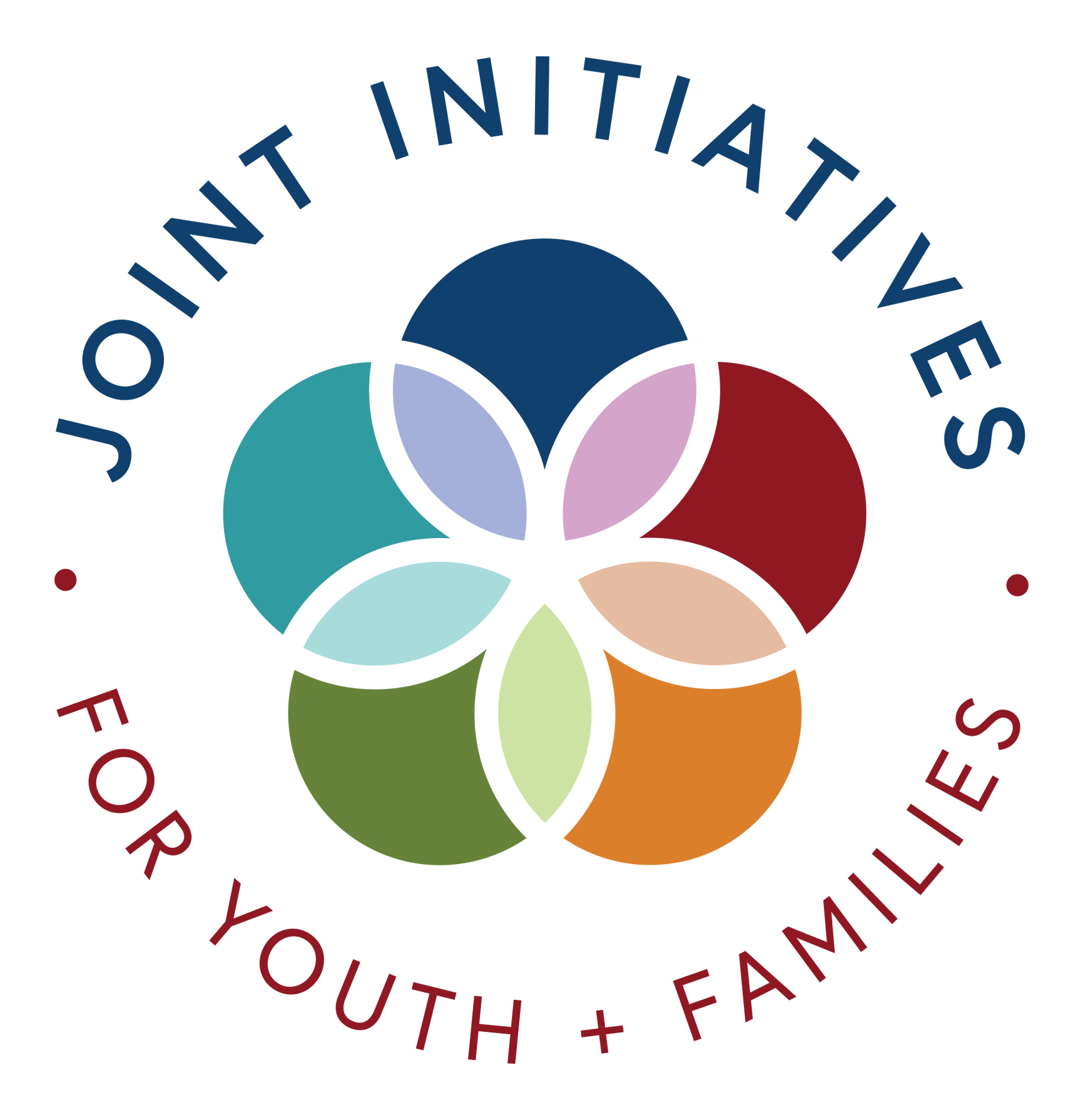 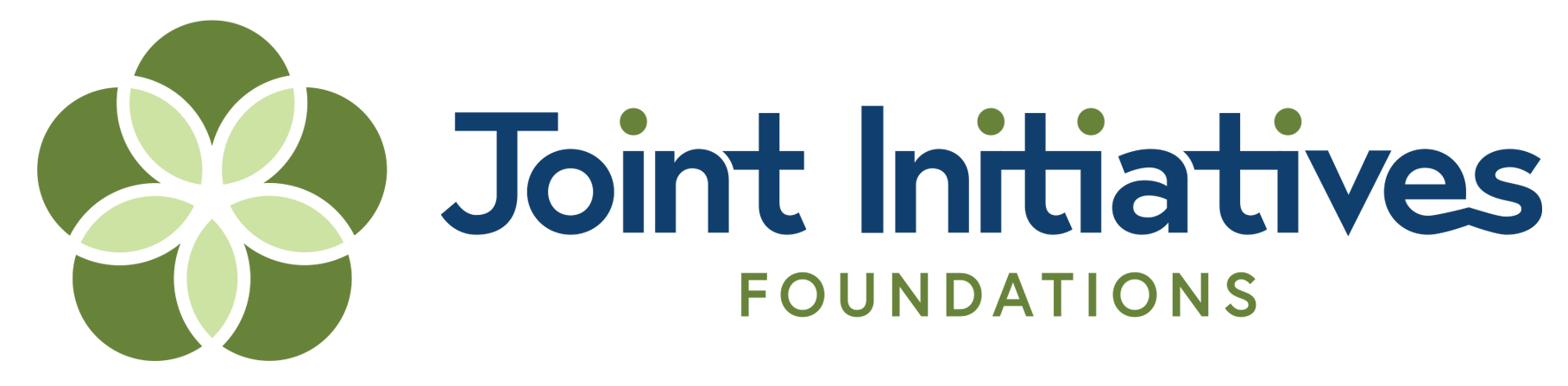 Foundations is the early childhood program of Joint Initiatives for Youth + Families.
Thank You!
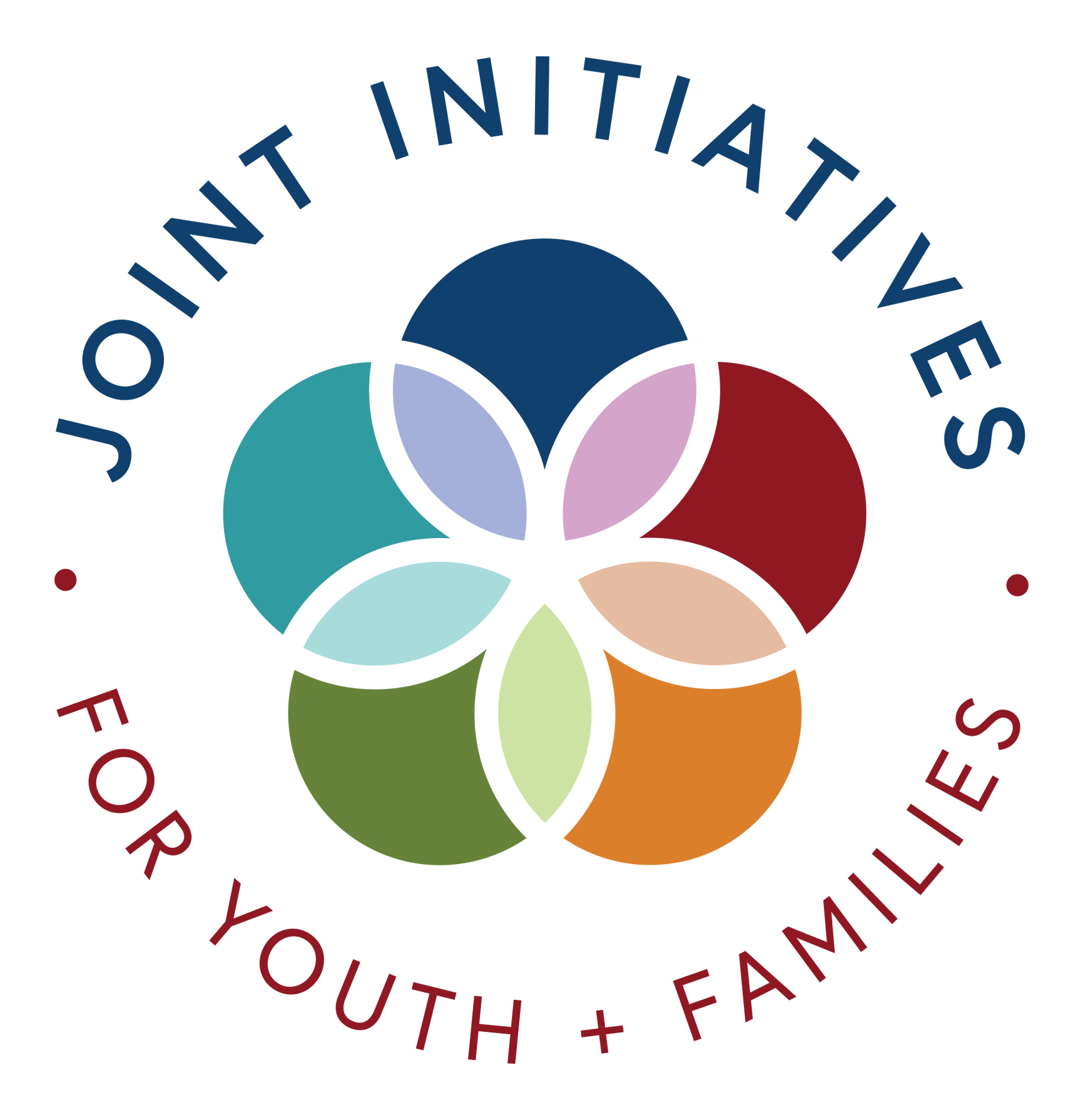 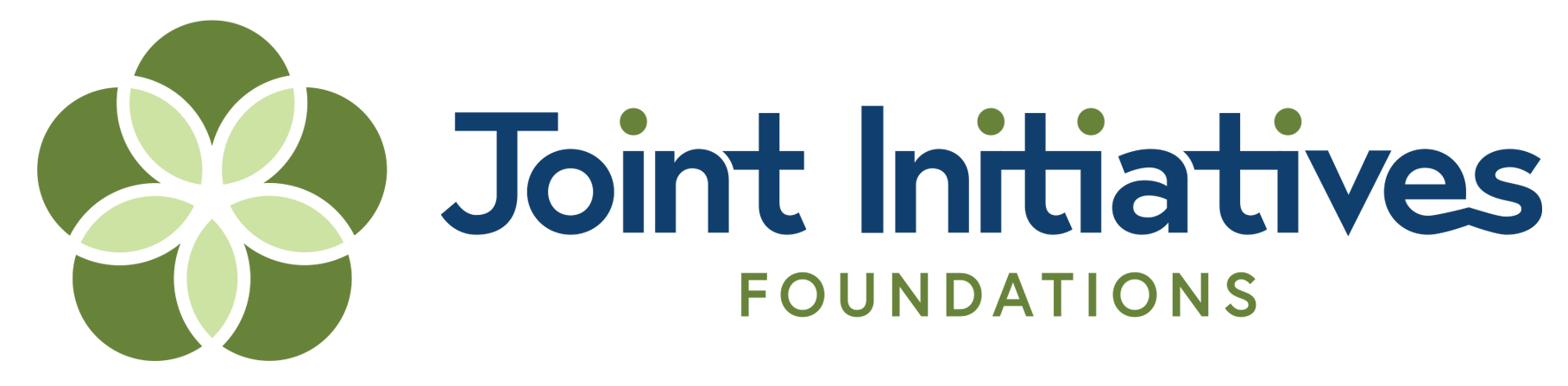 Foundations is the early childhood program of Joint Initiatives for Youth + Families.